OPĆE ODREDBE O
PROSTORNIM PLANOVIMA
PRAVNA PRIRODA I OBLIK PROSTORNIH PLANOVA
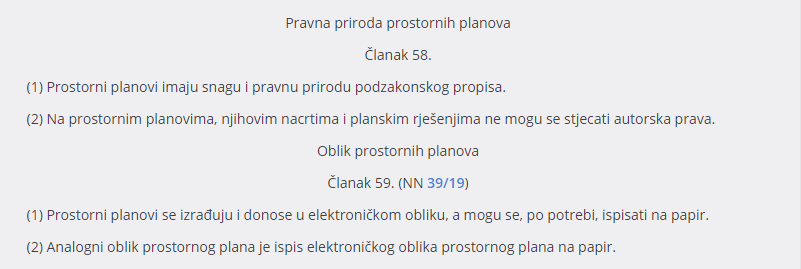 [Speaker Notes: - podzakonski propis: pravni tj. normativni akt koji ima pravnu snagu, samo ispod zakona, tj. ne smije biti u suprotnosti sa zakonskim odredbama (razne uredbe, pravilnici, napuci, a evo i prostorni planovi, koji su “zakon u prostoru”)]
DOSTUPNOST PROSTORNIH PLANOVA
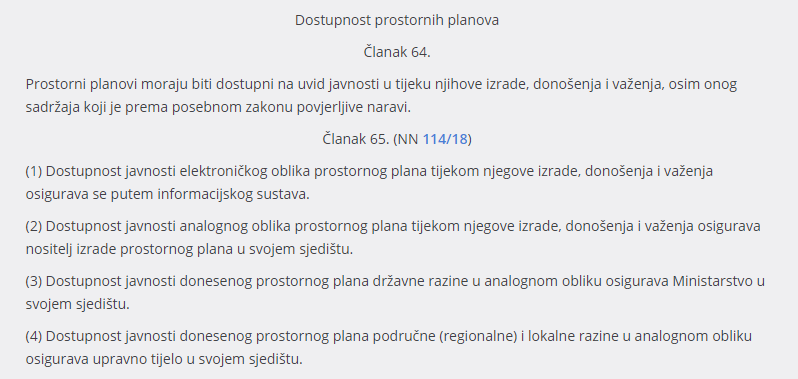 USKLAĐENOST PROSTORNIH PLANOVA
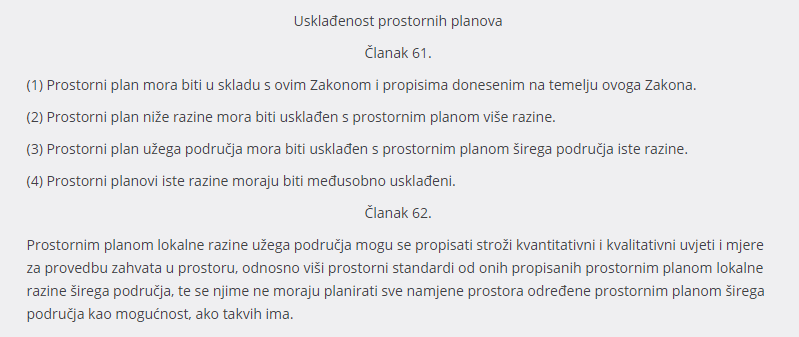 SADRŽAJ PROSTORNIH PLANOVA
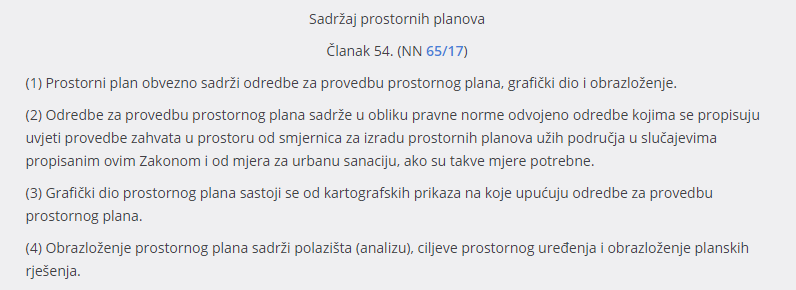 ODREDBE ZA PROVEDBU
 UVJETI PROVEDBE ZAHVATA U PROSTORU
 SMJERNICE ZA IZRADU PLANOVA UŽIH PODRUČJA
 MJERE ZA URBANU SANACIJU
GRAFIČKI DIO
 KORIŠTENJE I NAMJENA PROSTORA
 INFRASTRUKTURA
 UVJETI UREĐENJA, KORIŠTENJA I ZAŠTITE
OBRAZLOŽENJE
 POLAZIŠTA (ANALIZA)
 CILJEVI PROSTORNOG UREĐENJE
 OBRAZLOŽENJE PLANSKIH RJEŠENJA
[Speaker Notes: - detaljni sadržaj prostornih planova, način crtanja, mjerila, znakovlje – propisano Pravilnikom o sadržaju, mjerilima kartografskih prikaza, obveznim prostornim pokazateljima i standardu elaborata prostornih planova]